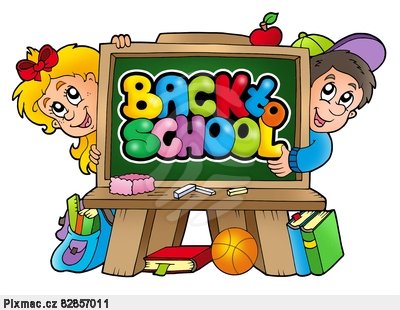 Zápis do MŠ
pro školní rok 2024/2025
ZŠ a MŠ
 Haňovice
13. 5. 2024
 od 8 do 16 hod. v MŠ
Veškerou dokumentaci obdržíte u zápisu

Podrobnosti na www.zsamshanovice.cz